WYBORY
PREZYDENTA
RZECZYPOSPOLITEJ
POLSKIEJ
28 czerwca 2020 r.
Szkolenie członków obwodowych komisji wyborczych
Opracowanie: 

Krajowe Biuro Wyborcze
Delegatura w Elblągu
1
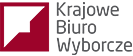 PRAWA I OBOWIĄZKI CZŁONKÓW KOMISJI
Zgodnie z art. 161 § 1 Kodeksu wyborczego, wytyczne Państwowej Komisji Wyborczej są wiążące dla komisji niższego stopnia. 
Członkowie komisji zobowiązani są zapoznać się z całością wytycznych i bezwzględnie je stosować.
Obsługę i techniczno-materialne warunki pracy OKW,w tym możliwość wykorzystania techniki elektronicznej oraz wykonanie zadań związanych z organizacją i przeprowadzeniem wyborów na obszarze gminy zapewnia  wójt (burmistrz, prezydent miasta) zwany dalej ,,wójtem”
2
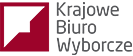 NALEŻNOŚCI PIENIĘŻNE
UCHWAŁA PAŃSTWOWEJ KOMISJI WYBORCZEJ z dnia 27 lutego 2019 r. w sprawie należności pieniężnych przysługujących członkom komisji wyborczych w wyborach do Sejmu Rzeczypospolitej Polskiej i do Senatu Rzeczypospolitej Polskiej, Prezydenta Rzeczypospolitej Polskiej i Parlamentu Europejskiego oraz sposobu dokumentowania dni zwolnienia od pracy
za czas związany z przeprowadzeniem głosowania oraz ustaleniem wyników głosowania (pierwsza i ew. druga tura) członkom komisji obwodowej przysługuje zryczałtowana dieta w wysokości:
1) dla przewodniczących obwodowych komisji wyborczych - 500 zł; 
2) dla zastępców przewodniczących obwodowych komisji wyborczych – 400 zł; 
3) dla członków obwodowych komisji wyborczych – 350 zł;
3
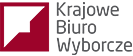 CZŁONKOWIE KOMISJI
są obowiązani nosić  identyfikatory

  nie mogą udzielać wyborcom pomocy w głosowaniu z wyjątkiem
        czynności polegającej na udzielaniu głosującym stosownych informacji;

  na wniosek wyborcy komisja jest obowiązana wyjaśnić sposób głosowania  oraz warunki ważności głosu, zgodnie z informacją umieszczoną na karcie   do głosowania:

przewodniczący komisji odpowiada za utrzymanie porządku i spokoju, czuwa  nad przestrzeganiem tajności głosowania, 

przewodniczący kieruje pracami komisji, ma prawo żądać opuszczenialokalu przez osoby naruszające porządek i zakłócające spokój oraz  prowadzące  agitację wyborczą, a w razie potrzeby zwrócić się do Policji o pomoc
4
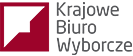 MĘŻOWIE ZAUFANIA
1 komitet wyborczy  ----   1 mąż zaufania	         (wyłącznie osoba pełnoletnia);

wyznaczony przez pełnomocnika komitetu wyborczego, który zarejestrował kandydata na Prezydenta RP mężowie zaufania jednego komitetu mogą zmieniać się w ciągu pracy komisji;

zaświadczenie – podpisane przez pełnomocnika komitetu wyborczego lub upoważnioną osobę. Komisja sprawdza zaświadczenie ze wzorem oraz tożsamość tej osoby;

powinien nosić w widocznym miejscu identyfikator. 
     
identyfikatory nie mogą zawierać elementów kampanii wyborczej.
Komisja wywiesza informację (w lokalu wyborczym w miejscu widocznym z zewnątrz oraz w urzędzie gminy) o godzinie rozpoczęcia swojej pracy w dniu głosowania (a nie o godzinie rozpoczęcia głosowania!)
5
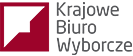 MĘŻOWIE ZAUFANIA
Mężem zaufania nie może być:
komisarz wyborczy;
pełnomocnik wyborczy;
pełnomocnik finansowy;
urzędnik wyborczy;
członek komisji wyborczej.
Mężowie zaufania nie mogą 
wykonywać żadnych czynności członka komisji; 
pomagać wyborcom w głosowaniu ani udzielać im wyjaśnień; 
liczyć, ani przeglądać kart do głosowania przed rozpoczęciem głosowania, w trakcie głosowania i po jego zakończeniu, tj. nie mogą mieć żadnego kontaktu fizycznego z kartami do głosowania – nie mogą dotykać kart – w żadnym momencie;
Niedopuszczalne jest utrudnianie przez członków komisji obwodowej obserwacji mężom zaufania wszystkich wykonywanych czynności.
6
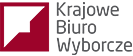 MĘŻOWIE ZAUFANIA - UPRAWNIENIA
Mężowie zaufania mają prawo w szczególności: 

być obecni podczas wszystkich czynności komisji wyborczej
być obecni w lokalu wyborczym w czasie przygotowania do głosowania, w trakcie głosowania i podczas ustalania wyników głosowania i sporządzania protokołu; 
obserwować liczenie głosów; 
zgłaszać przewodniczącemu komisji na bieżąco uwagi i zastrzeżenia; 
wnosić uwagi do protokołu głosowania, z wymienieniem konkretnych zarzutów; 
być obecni przy przewożeniu i przekazywaniu protokołów; 
być obecni przy sprawdzaniu prawidłowości ustalenia wyników głosowania; 
być obecni przy wprowadzaniu danych do sieci elektronicznego przesyłania danych. 
mogą zmieniać się w ciągu godzin pracy komisji. Jednakże po zakończeniu głosowania, w trakcie czynności związanych z ustalaniem wyników głosowania, zmieniać się nie mogą.
wykonywanie uprawnień mężów zaufania nie może utrudniać pracy
komisji, zakłócać powagi głosowania ani naruszać jego tajności.
7
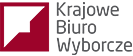 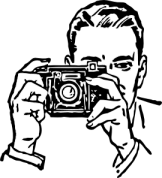 MĘŻOWIE ZAUFANIA - UPRAWNIENIA
od momentu rozpoczęcia pracy przez komisję  - do czasu rozpoczęcia  głosowania oraz 

 w okresie od zamknięcia lokalu wyborczego do czasu podpisania protokołu głosowania,
czynności komisji mogą być rejestrowane przez mężów zaufania z wykorzystaniem własnych urządzeń rejestrujących.
(bez transmisji !!!)
materiały zawierające zarejestrowany przebieg czynności na wniosek tego męża zaufania, mogą zostać zakwalifikowane jako dokumenty z wyborów. 

w przypadku, gdy mąż zaufania złoży wniosek o dołączenie zarejestrowanego przez niego materiału jako dokumentu z wyborów, komisja pakuje go, opieczętowuje oraz przekazuje z innymi dokumentami z wyborów.
8
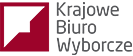 MĘŻOWIE ZAUFANIA - UPRAWNIENIA
Obserwacja czynności wykonywanych przez komisję obwodową w trakcie głosowania, tj. od jego rozpoczęcia o godz. 700 do czasu jego zakończenia do godz. 2100, 
z zastrzeżeniem, że nie zostało ono przedłużone, nie uprawnia mężów zaufania do utrwalania pracy komisji  za pomocą żadnych urządzeń rejestrujących.
Przewodniczący komisji może wydawać polecenia o charakterze porządkowym, w przypadku gdy działania mężów zaufania wykraczają poza ich uprawnienia, utrudniają pracę komisji, zakłócają powagę głosowania lub naruszają jego tajność. 
Fakt ten należy odnotować w punkcie 22 protokołu głosowania. 

Kwestie organizacyjne związane z wykonywaniem funkcji męża zaufania należą do kompetencji przewodniczącego danej komisji, który winien ustalić je i przekazać przybyłym mężom zaufania.
9
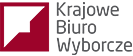 OBSERWATORZY SPOŁECZNI
zarejestrowane w Rzeczypospolitej Polskiej, tj. wpisane do Krajowego Rejestru Sądowego, stowarzyszenia i fundacje, do których celów statutowych należy troska o demokrację, prawa obywatelskie i rozwój społeczeństwa obywatelskiego, mają prawo wyznaczyć po jednym obserwatorze społecznym do każdej obwodowej komisji wyborczej

sprawdzenia można dokonać w wyszukiwarce Ministerstwa Sprawiedliwości na stronie internetowej https://ekrs.ms.gov.pl/web/wyszukiwarka-krs. 

prawo wyznaczenia po jednym obserwatorze społecznym do komisji wyborczych mają stowarzyszenia i fundacje, które w swoim statucie mają zapisaną realizację co najmniej jednego z wymienionego wyżej celów, tj. troskę o demokrację lub prawa obywatelskie albo rozwój społeczeństwa obywatelskiego. Nie ma przy tym znaczenia, w jaki sposób zostaną one zapisane (jakie sformułowania zostaną użyte) w statucie.
10
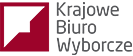 OBSERWATORZY SPOŁECZNI
Obserwatorzy społeczni mają takie same uprawnienia jakie przysługują mężom zaufania za wyjątkiem: 

1) wnoszenia uwag do protokołu głosowania; 
2) obecności przy przewożeniu i przekazywaniu protokołu 
3) również muszą posiadać zaświadczenie wydane przez uprawniony organ
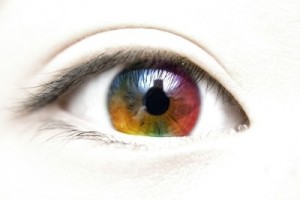 11
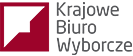 OBSERWATORZY MIĘDZYNARODOWI
przy wszystkich czynnościach komisji mogą być również obecni obserwatorzy międzynarodowi  zaproszeni przez PKW.
obserwatorzy międzynarodowi przedstawią komisji zaświadczenie wydane przez PKW. 

obserwatorzy posiadają uprawnienia mężów zaufania, z wyjątkiem prawa do wnoszenia uwag do protokołu.

nie mogą oni wykonywać żadnych czynności członka komisji, pomagać głosującym w głosowaniu ani udzielać im wyjaśnień.
12
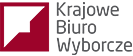 PRAWA DZIENNIKARZY
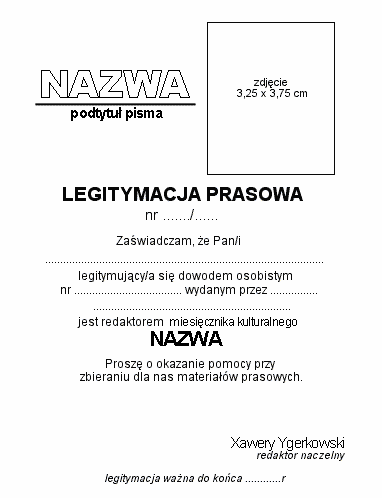 ważna legitymacja dziennikarska lub inny dokument potwierdzający reprezentowanie redakcji;

obowiązek zgłoszenia przewodniczącemu komisji oraz stosowanie się do zarządzeń mających na celu zapewnienie powagi i tajności głosowania;

zakaz przeprowadzania wywiadów w lokalu w którym odbywa się głosowanie; 

zakaz przebywania w lokalu przed rozpoczęciem głosowania oraz po jego zakończeniu.
filmowanie i fotografowanie przebiegu głosowania
dopuszczalne jest, po uzyskaniu zgody przewodniczącego komisji oraz osób, których wizerunek jest utrwalany,  Nie jest wymagana zgoda Okręgowej Komisji Wyborczej !.
13
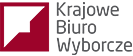 PRAWA DZIENNIKARZY
za zgodą Okręgowej Komisji Wyborczej przewodniczący komisji może zezwolić na sfilmowanie i sfotografowanie przez przedstawicieli prasy momentu otwierania przez  obwodową komisję wyborczą urny wyborczej i wyjmowania z niej kart do głosowania. 

po wykonaniu tej czynności przedstawiciele prasy obowiązani są niezwłocznie opuścić lokal komisji.
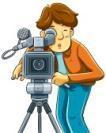 14
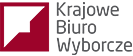 LOKAL WYBORCZY
lokal komisji powinien być — w miarę możliwości - tak urządzony, aby wyborca, po otrzymaniu karty do głosowania kierował się bezpośrednio do miejsca za osłoną, a następnie w stronę urny.
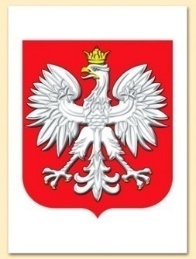 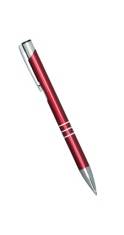 Informacja głosowania PKW o sposobie
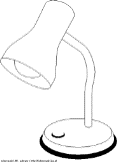 Komisja dokonuje zabezpieczenia urny przed otwarciem – poprzez oklejenie paskiem papieru z pieczęcią i podpisami względnie używając dostarczonych plomb
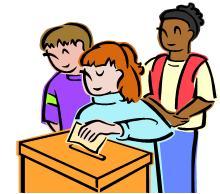 usuwamy: hasła, napisy, ulotki
- o pomoc wolno zwrócić się do wójta
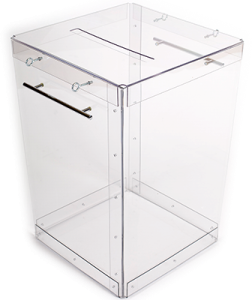 Kontrola stanu wyposażenia lokalu oraz oznakowania budynku. Termin - uzgodnić z wójtem, nie później niż w przeddzień głosowania skontrolować stan wyposażenia lokalu oraz oznakowania budynku. O brakach zawiadomić wójta, sprawdzić czy usunięte.
15
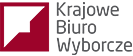 LOKAL WYBORCZY
komisja powinna  znać numery telefonów, pod którymi pełnione będą dyżury członków Okręgowej Komisji Wyborczej (55 233 63 92), urzędnika wyborczego (500-463-384) oraz dyżury w urzędzie gminy, a także numer telefonu do pełnomocnika upoważnionego do telefonicznego przyjęcia danych o frekwencji,

materiały agitacyjne umieszczone zgodnie z prawem w pobliżu terenu budynku, w którym znajduje się lokal wyborczy, np. bezpośrednio przed wejściem na teren budynku, w którym mieści się lokal, lub w bezpośrednim sąsiedztwie, lecz poza jego terenem, nie naruszają przepisów Kodeksu wyborczego i nie mogą być usuwane przez członków komisji.
16
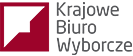 W LOKALU POWINNY BYĆ UMIESZCZONE
URZĘDOWE OBWIESZCZENIA I INFORMACJE O:
zarejestrowanych kandydatach na Prezydenta Rzeczypospolitej Polskiej;
numerach i granicach obwodów głosowania oraz siedzibach komisji;
sposobie głosowania i warunkach ważności głosu;
składzie komisji
17
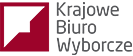 WARUNKI TECHNICZNE 
   LOKAL DOSTOSOWANY DO POTRZEB OSÓB NIEPEŁNOSPRAWNYCH
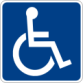 kontrola czy lokal oraz elementy jego wyposażenia spełniają warunki rozporządzenia.
umiejscowienie na parterze budynku, bez barier architektonicznych  (ewentualnie podjazdy);
 dostosowane i odpowiednio rozmieszczone drzwi  (rozwierane lub rozsuwane, szerokość min. 0,9m, próg max 2 cm.);
 kontrastujący  kolor  stopni   schodów  i posadzki;
 dogodne warunki ruchu (oznaczenie przezroczystych przegród,   przeciwpoślizgowe posadzki, brak przeszkód, dodatkowe oświetlenie  miejsca zapewniającego tajność głosowania);
 co najmniej jedno miejsce zapewniające tajność głosowania   dostosowane do potrzeb wyborcy niepełnosprawnego;
 wysokość urny  – max 1m;
 przejście min 1,5 m;
 obwieszczenia i informacje umieszczone w miejscu  dostępnym z wózka inwalidzkiego, na wysokości 0,9m.
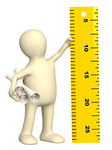 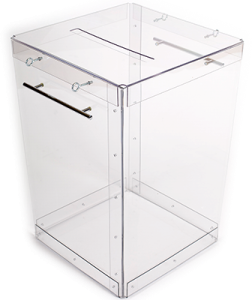 18
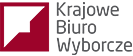 w celu zapewnienia bezpieczeństwa sanitarnego w lokalu wyborczym:
zapewniamy na 1 osobę min. 4 m 2  (z wyłączeniem członków komisji)
zabezpiecza się:
 wymianę powietrza przez okna 
co najmniej raz na godzinę przez co najmniej 10 minut - nie przerywając  głosowania oraz pracy obwodowej komisji wyborczej,

b) organizacja stanowisk pracy poszczególnych członków obwodowej komisji
zachowanie co najmniej 1,5 m odstępu;
przy wejściu, w widocznym miejscu, umieszcza się dla wyborców płyn do dezynfekcji rąk;
powierzchnie takie jak: klamki, urny wyborcze, blaty stołów, urządzenia higieniczno-sanitarne, w tym armatura, uchwyty, włączniki światła i inne przedmioty oraz  powierzchnie, które mogą być dotykane przez osoby przebywające w lokalu wyborczym - są przemywane płynem dezynfekcyjnym:
a) przed przystąpieniem obwodowej komisji wyborczej do pracy,
b) nie rzadziej niż 6 razy w czasie trwania głosowania.
19
Członków obwodowej komisji wyborczej wyposaża się w:

jednorazowe rękawice ochronne 
płyn do dezynfekcji rąk 
przyłbice lub półmaski filtrujące FFP1

w przypadku wyposażenia członków obwodowej komisji wyborczej  wyłącznie w przyłbice, stanowisko pracy członka tej komisji wyposaża się w nieprzepuszczalną barierę wykonaną z tworzywa nieprzepuszczającego powietrze

nie ma obowiązku wyposażania w barierę, w przypadku gdy członkowie obwodowej komisji wyborczej używają wyłącznie półmasek
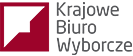 20
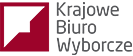 ZADANIA KOMISJI PRZED DNIEM WYBORÓW
w przypadku, gdy komisji zapewniono obsługę informatyczną, operator komisji powinien odebrać od koordynatora gminnego do spraw informatyki: 
login i hasło zapewniające dostęp do systemu informatycznego - Wsparcie Organów Wyborczych (WOW).

odbiór loginu i hasła potwierdza się na piśmie. 

operatorzy mają obowiązek zabezpieczenia loginów i haseł przed dostępem innych osób.
w przypadku zniszczenia lub utraty haseł lub loginów, należy niezwłocznie skontaktować się z pełnomocnikiem do spraw informatyki w celu podjęcia dalszych kroków.
21
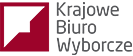 ZADANIA KOMISJI 
PRZED DNIEM WYBORÓW
komisja odbywa pierwsze posiedzenie, na którym dokonuje wyboru przewodniczącego komisji i jego zastępcy 
     oraz po zapoznaniu się z wytycznymi, ustala sposób wykonania swoich zadań. 

każda komisja otrzyma materiały szkoleniowe – broszurę, która zawierać będzie:
wytyczne PKW  dla obwodowych komisji wyborczych 
regulamin obwodowej komisji wyborczej
wzory zaświadczeń dla mężów zaufania i obserwatorów
ponadto zapewniony będzie dostęp do prezentacji multimedialnej


Pierwsze posiedzenie komisji może odbyć się w trakcie przerwy w szkoleniu !
22
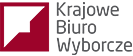 ZADANIA KOMISJI 
PRZED DNIEM WYBORÓW
niezwłocznie po ukonstytuowaniu się komisja podaje do publicznej wiadomości,  informację o swoim składzie z uwzględnieniem pełnionych funkcji ( BIP )

w dniu głosowania informację o składzie komisji wywiesza się w lokalu wyborczym. 

nie później niż w przeddzień głosowania przewodniczący zwołuje posiedzenie komisji poświęcone organizacji  pracy w dniu głosowania

komisja ustala w szczególności godziny rozpoczęcia pracy w dniu głosowania

zadania te komisja może wykonać w trakcie pierwszego posiedzenia.
23
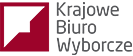 ZADANIA KOMISJI PRZED DNIEM WYBORÓW - podsumowanie
I posiedzenie

niezwłocznie  po powołaniu ?
zapoznanie się z wytycznymi PKW;
ustalenie sposobu wykonania zadań;
informację o swoim składzie komisja podaje do informacji publicznej oraz w lokalu wyborczym
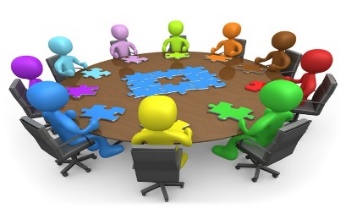 II posiedzenie

jeżeli komisja nie omówiła na pierwszym posiedzeniu organizacji pracy przed i w dniu głosowania oraz nie ustaliła godziny rozpoczęcia pracy w dniu głosowania, wówczas czynności  te dokonuje na posiedzeniu najpóźniej w przeddzień wyborów. 

ustalone godziny rozpoczęcia pracy w dniu głosowania podaje się do publicznej wiadomości w budynku lokalu wyborczego i w urzędzie gminy
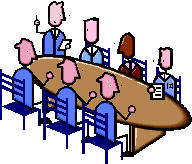 24
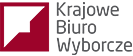 ZADANIA KOMISJI PRZED DNIEM GŁOSOWANIA
posiedzenie komisji  - GŁOSOWANIE KORESPONDENCYJNE
  

termin uzgodniony z urzędnikiem wyborczym;
ostemplowanie kart  do głosowania w głos. korespondencyjnymoraz przygotowanie pakietów wyborczych;
nie mniej niż ½ składu komisji
miejsce wskazuje urząd współpracujący z urzędnikiem  wyborczym 
protokół  w 2 egz. ( urzędnik wyborczy i komisja)
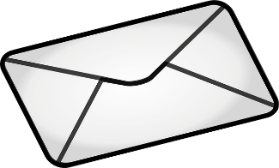 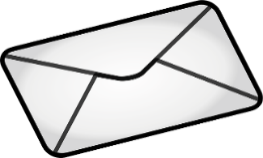 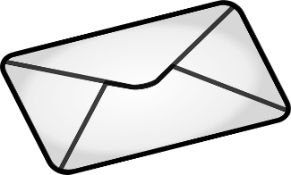 przed rozpoczęciem stemplowania kart komisja upewnia się, czy wydano jej właściwą pieczęć (Obwodowa Komisja Wyborcza, numer komisji i nazwa miejscowości) 
Sprawdza czy omyłkowo nie została wydana pieczęć np. obwodowej komisji wyborczej ds. przeprowadzenia głosowania w obwodzie lub obwodowej komisji wyborczej ds. ustalenia wyników głosowania w obwodzie, albo obwodowej komisji wyborczej ds. referendum.
25
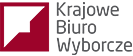 GŁOSOWANIE KORESPONDENCYJNE
GŁOSOWANIE KORESPONDENCYJNE
( zawartość pakietu wyborczego )
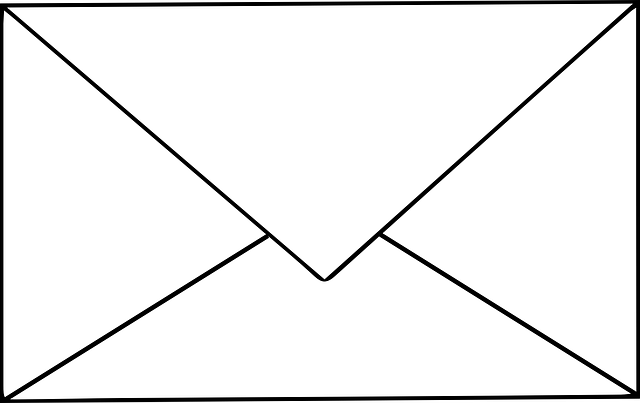 PRZESYŁKA WYBORCZA
1
Karta do głosowania
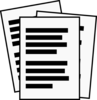 2
sejmsejm
Koperta zwrotna
Karta do głosowania
1
4
Koperta na kartę do głosowania
3
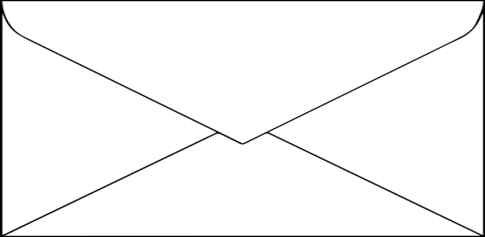 KOPERTA ZWROTNA


PRZESYŁKA WYBORCZA
2
Instrukcjagłosowania 
korespondencyjnego
Oświadczenie o osobistym i tajnym oddaniu głosu na karcie do głosowania
4
5
Oświadczenie o osobistymi tajnym oddaniu głosu
5
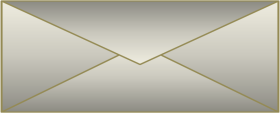 koperta
na kartę do głosowania
Nakładkana kartę do głosowania
(ewentualnie, tylko na żądanie wyborcy)
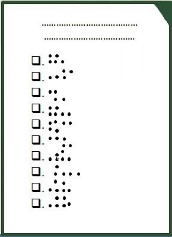 3
6
6
26
GŁOSOWANIE KORESPONDENCYJNE
UCHWAŁA NR 182/2020
PAŃSTWOWEJ KOMISJI WYBORCZEJ
z dnia 10 czerwca 2020 r.
w sprawie określenia wzoru i rozmiaru koperty na pakiet wyborczy, koperty zwrotnej,
koperty na kartę do głosowania, oświadczenia o osobistym i tajnym oddaniu głosu
na karcie do głosowania oraz instrukcji głosowania korespondencyjnego w wyborach Prezydenta Rzeczypospolitej Polskiej zarządzonych na dzień 28 czerwca 2020 r.
27
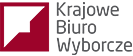 ZADANIA KOMISJI PRZED 
DNIEM GŁOSOWANIA
(najpóźniej w sobotę 27 czerwca i ewent. 11 lipca – odbiór materiałów)
co najmniej 1/2 składu komisji, w tym przewodniczący lub zastępca
upoważnieni członkowie komisji otrzymują i dokładnie sprawdzają:

treść i jakość wykonania kart do głosowania 
formularze protokołów głosowania - ?
formularze zaświadczeń o udziale w  głosowaniu 
pieczęć okrągła komisji –  WŁAŚCIWA !!! ( sprawdzić na podstawie odcisku pieczęci )
spis wyborców;  podstawowy oraz dodatkowy
osłony na spis wyborców, zapewniające ochronę danych osobowych;
materiały biurowe
28
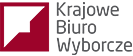 Komisja otrzyma tylko 90% kart, z liczby uprawnionych do głosowania w  obwodzie. 
Kolejne 10% będzie rezerwą umieszczoną w gminie. 
Pełny nakład otrzymają komisje w obwodach odrębnych.
Przy odbiorze materiałów upoważnieni członkowie komisji dokładnie sprawdzają, czy:
karty do głosowania zostały dostarczone w odpowiedniej liczbie 

liczba otrzymanych kart - różniąca się nieznacznie od przyjętych założeń nie jest powodem do podejmowania jakichkolwiek interwencji w gminie, czy  Okręgowej Komisji Wyborczej. 

przekazano właściwą liczbę formularzy protokołu głosowania w obwodzie – zabezpieczenie kopiarek!?

przekazano właściwy, obwodowy spis wyborców oraz listę osób, którym udzielono pełnomocnictwa do głosowania
przygotowane zostały potrzebne materiały biurowe (poduszka do stempli, przybory do pisania, papier, sznurek, nawilżacze, taśma klejąca itp.)

Odbiór dokumentów potwierdza się na piśmie. Protokół odbioru otrzymuje organ przekazujący (wójt), a jego kopię włącza się do dokumentacji komisji.
29
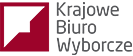 OBSŁUGA INFORMATYCZNA
Przewodniczący komisji najpóźniej w przeddzień głosowania ustala z operatorem informatycznej obsługi komisji miejsce i harmonogram pracy, z uwzględnieniem konieczności: 

przekazania w trakcie głosowania (frekwencji);

wprowadzenia do systemu danych z projektów protokołów


transmisji danych z protokołu podpisanego przez członków komisji do systemu informatycznego Wsparcie Organów Wyborczych (WOW).
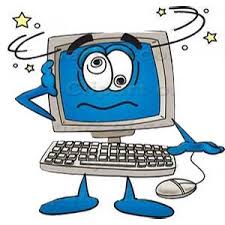 30
GŁOSOWANIE

28 czerwca 2020 roku
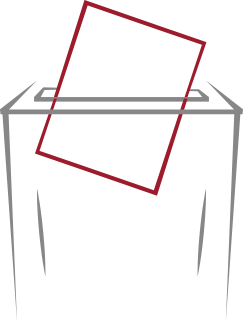 31
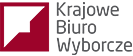 ZADANIA KOMISJI W DNIU GŁOSOWANIA
                    (przed otwarciem lokalu)
w dniu wyborów, wszystkie czynności komisja wykonuje w możliwie pełnym składzie, 

w lokalu musi być równocześnie obecnych co najmniej 3 członków komisji, w tym przewodniczący komisji lub jego zastępca
32
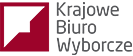 ZADANIA KOMISJI W DNIU GŁOSOWANIA
                    (przed otwarciem lokalu)
godzina 6.00 - nie później – nie mniej niż trzy osoby

ponownie sprawdza dostarczone dokumenty oraz swoją pieczęć

PONOWNIE PRZELICZA KARTY !  -  liczbę wpisuje w pkt. 1 protokołu głosowania 

ostemplowuje karty do głosowania  przed godz. 7.00

nakazuje się ostemplowanie wszystkich kart do głosowania przed godziną 7.00; 
w razie niemożności wykonania tej czynności przed rozpoczęciem głosowania należy ostemplować karty bezpośrednio po otwarciu lokalu wyborczego - w pomieszczeniu, w którym odbywa się głosowanie
rozkłada spis wyborców wraz z osłoną na spis
sprawdza: czy wywieszono urzędowe obwieszczenia i informacje, 
czy nie należy usunąć elementów kampanii wyborczej (plakaty,  napisy)
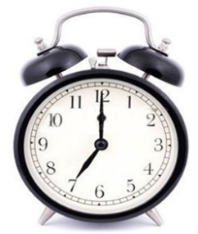 33
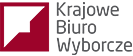 ZADANIA KOMISJI W DNIU GŁOSOWANIA
                    (przed otwarciem lokalu)
W trakcie wykonywania wszystkich swoich czynności zarówno przed rozpoczęciem głosowania, w trakcie głosowania, jak też po jego zakończeniu, komisja ma obowiązek bezwzględnego stosowania zasad bezpieczeństwa sanitarnego w lokalu wyborczym, o których mowa w rozporządzeniu Ministra Zdrowia oraz pilnowania, aby zasady te były przestrzegane przez inne osoby przebywające w lokalu wyborczym, tj. przez wyborców, mężów zaufania, obserwatorów społecznych, obserwatorów międzynarodowych, operatora informatycznej obsługi komisji oraz dziennikarzy.
34
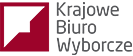 ZADANIA KOMISJI W DNIU GŁOSOWANIA
                    (przed otwarciem lokalu)
po sprawdzeniu czy urna jest pusta, zamyka i opieczętowuje lub zabezpiecza za pomocą jednorazowych plomb z unikalnym numerem. Numer ten wpisuje w protokole wewnętrznym

jeżeli na terenie sąsiadującym z terenem budynku, w którym mieści się lokal wyborczy, uprzednio (przed dniem głosowania) zostały umieszczone elementy agitacyjne komitetów wyborczych, komisja je pozostawia !!

przewodniczący komisji wyznacza członka komisji, który przebywając w bezpośredniej bliskości urny zapewnia jej nienaruszalność oraz przestrzeganie przez wyborców zasad dotyczących tajności głosowania, tj. czuwa, aby wyborcy wrzucali karty do urny w taki sposób, aby strona zadrukowana była niewidoczna.

urny nie wolno wynosić z lokalu wyborczego;
35
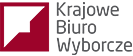 ZADANIA KOMISJI W DNIU GŁOSOWANIA
                                 (7.00 – 21.00)
Jeżeli po wydrukowaniu kart nastąpiło:- skreślenie kandydata 
- lub unieważnienie rejestracji listy:
Państwowa Komisja Wyborcza - nie drukuje się nowych kart !!
Obwodowa Komisja Wyborcza:
umieszcza otrzymaną informację o skreśleniach i nowym brzmieniu karty w lokalu przy obwieszczeniu o zarejestrowanych listach kandydatów

informuje o tym ustnie wyborców przy wydawaniu karty do głosowania.
niedopuszczalne jest dokonywanie przez komisję jakichkolwiek skreśleń i adnotacji na kartach do głosowania !!.
36
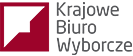 Przewodniczący komisji obowiązkowo wyznacza członka komisji, który, przebywając w bezpośredniej bliskości urny, zapewnia jej nienaruszalność oraz przestrzeganie przez wyborców zasad dotyczących tajności głosowania, tj. czuwa, aby wyborcy wrzucali karty do urny w taki sposób, aby strona zadrukowana była niewidoczna.
37
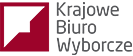 CZYNNOŚCI 
                  (przed wydaniem karty do głosowania)
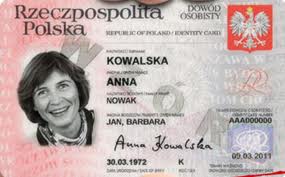 sprawdzanie tożsamości wyborcy na podstawie dowodu    osobistego lub każdego innego dokumentu z fotografią  
          (np. paszport, prawo jazdy, legitymacja studencka) - w tym również dokument, który utracił ważność, pod  warunkiem że ustalenie tożsamości na jego podstawie nie budzi wątpliwości. 

tożsamość wyborcy może zostać także stwierdzona na podstawie aplikacji – m Tożsamość

  Elementy, które potwierdzają, że wyświetlane dane są wiarygodne, bezpieczne i aktualne:

a) hologram (zmieniające natężenie barw godło Rzeczypospolitej Polskiej w lewym górnym rogu),
b) data ostatniej aktualizacji („OSTATNIA AKTUALIZACJA” w prawym górnym rogu) 
    – data ta nie musi być datą dnia, w którym przeprowadzane są wybory,
c) znak wodny (godło Rzeczypospolitej Polskiej pod danymi osobowymi),
d) ruchomy element (falująca flaga Rzeczypospolitej Polskiej w lewym dolnym rogu).
w przypadku stwierdzenia wątpliwości w zakresie autentyczności aplikacji członek komisji sprawdzający m Tożsamość powinien poprosić wyborcę o wykonanie sprawdzenia w usłudze m Tożsamość, w szczególności poprzez wyjście z aplikacji 
i ponowne zalogowanie się.
38
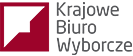 WYBORCY UJĘCI W SPISIE WYBORCÓW
komisja zwraca uwagę, by wyborca potwierdził własnoręcznym podpisem, w przeznaczonej na to rubryce spisu wyborców, fakt otrzymania kart.   
jeżeli wyborca nie potwierdzi własnoręcznym podpisem odbioru karty do głosowania, komisja odmawia ich wydania. 

 jedynie w przypadku gdy wyborca okaże komisji dokument potwierdzający, że jest osobą niepełnosprawną o znacznym lub umiarkowanym stopniu niepełnosprawności i nie może w związku z tym potwierdzić otrzymania kart do głosowania, członek komisji wydający karty do głosowania wraz z przewodniczącym lub zastępcą przewodniczącego stwierdza fakt wydania kart oraz przyczynę braku podpisu osoby otrzymującej karty.

czynności te wykonuje przewodniczący komisji lub zastępca przewodniczącego w obecności innego członka  komisji.
39
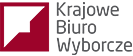 CZYNNOŚCI 
                  (przed wydaniem karty do głosowania)
komisja  sprawdza:
czy w rubryce spisu wyborców „Uwagi” odpowiadającej nazwisku danego wyborcy   nie jest umieszczona informacja o wysłaniu do niego pakietu wyborczego. 
w przypadku umieszczenia takiej informacji komisja odmawia wydania karty do głosowania
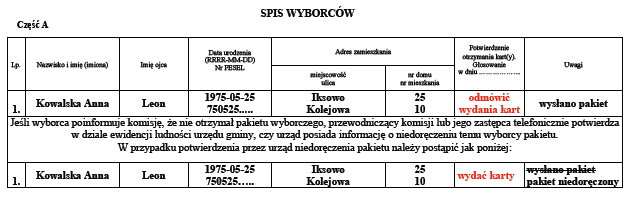 odmówić
wydania kart
czy
Jeśli wyborca poinformuje komisję, że nie otrzymał pakietu wyborczego, przewodniczący komisji lub jego zastępca telefonicznie potwierdza w referacie ewidencji ludności urzędu gminy, czy urząd posiada informację o niedoręczeniu temu wyborcy pakietu.
W przypadku potwierdzenia przez urząd niedoręczenia pakietu należy postąpić jak poniżej:
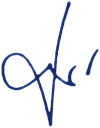 40
wydać karty
Komisja 
dopisuje do spisu

w dniu głosowania
41
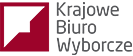 DOPISYWANIE DO SPISU OSÓB UPRAWNIONYCH
		- na dodatkowym formularzu spisu -
osobę pominiętą w spisie 
	- jeżeli udokumentuje, że stale zamieszkuje na terenie obwodu, 
                    (ewidencja ludności urzędu gminy musi potwierdzić ten fakt, sporządzić notatkę i
                    dołączyć do spisu);


osobę skreśloną ze spisu 
             - w związku z umieszczeniem jej w obwodzie odrębnym, która udokumentuje, że  opuściła szpital, dom pomocy społecznej, zakład karny, areszt śledczy przed dniem głosowania 
	(przed  dopisaniem takiej osoby do spisu wyborców należy sprawdzić, czy wyborca jest skreślony ze spisu, a przy jego nazwisku znajduje się adnotacja o skreśleniu w związku 
	z umieszczeniem w spisie wyborców w obwodzie odrębnym)
42
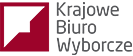 DOPISYWANIE DO SPISU OSÓB UPRAWNIONYCH
osobę, która przedłoży zaświadczenie o prawie do głosowania,
	 
	 - wyborca otrzyma dwa zaświadczenia: 
	    1. zaświadczenie o prawie do głosowania dniu pierwszego głosowania oraz 	    2. zaświadczenie w dniu ponownego głosowania. 

 	-  dotyczy także osób, które na podstawie zaświadczenia chcą głosować w  	 	  „swoim” obwodzie 
	-  dokument musi zawierać przyklejony hologram z nadrukiem „PRP 2020”
	-  zaświadczenie zatrzymuje się i dołącza do spisu !!
43
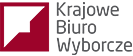 DOPISYWANIE DO SPISU OSÓB UPRAWNIONYCH
obywatela polskiego stale zamieszkującego za granicą, a głosującego w kraju na podstawie paszportu - jeśli udokumentuje, iż stale zamieszkuje za granicą. 
	
podstawą dopisania do spisu jest ważny polski paszport. 

podstawą nie może być okazanie dowodu osobistego, nawet w przypadku wyborców zamieszkujących stale za granicą na obszarze Unii Europejskiej, czy innego państwa, do którego można wjechać na podstawie polskiego dowodu osobistego. Udokumentowanie zamieszkiwania za granicą polega na okazaniu komisji dokumentu potwierdzającego ten fakt.dokumentem takim jest np.: karta stałego pobytu, dokument potwierdzający zatrudnienie za granicą, dokument potwierdzający uprawnienie do korzystania ze świadczeń ubezpieczenia społecznego za granicą itp. 
	
dokument ten musi być przedłożony wraz z tłumaczeniem przysięgłym na język polski !!

komisja jest obowiązana umieścić w paszporcie na ostatniej wolnej stronie przeznaczonej na adnotacje wizowe jedynie odcisk swojej pieczęci i wpisać datę głosowania.
44
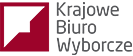 DOPISYWANIE DO SPISU OSÓB UPRAWNIONYCH
		- na dodatkowym formularzu spisu -
dodatkowy formularz spisu wyborców, na którym komisja dopisuje wyborców w dniu głosowania, należy zatytułować „Dodatkowy formularz spisu wyborców”.
 
członek komisji dopisujący na tym formularzu wyborcę każdorazowo, obok imienia i nazwiska osoby dopisanej, umieszcza swoją parafę. 

po zakończeniu głosowania dodatkowy formularz spisu wyborców powinien zostać opatrzony pieczęcią komisji oraz podpisany przez przewodniczącego komisji lub jego zastępcę.

komisja nie jest uprawniona do dokonywania jakichkolwiek innych zmian w spisie wyborców.
45
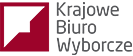 REASUMUJĄC:
wyborca otrzyma dwa zaświadczenia: zaświadczenie o prawie do głosowania w dniu pierwszego głosowania oraz zaświadczenie o prawie do głosowania w dniu ponownego głosowania (tzw. II tury wyborów).
należy zwrócić uwagę, aby nie utracić zaświadczenia o prawie do głosowania. W przypadku jego utraty, niezależnie od przyczyny, nie będzie możliwe otrzymanie kolejnego zaświadczenia, ani wzięcie udziału w głosowaniu w obwodzie właściwym dla w miejsca stałego zamieszkania.
46
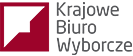 RÉSUMÉ
wyborcy, którzy opuszczą szpital, zakład pomocy społecznej, zakład karny lub areszt śledczy po dniu pierwszego głosowania będą mogli być dopisani do spisu wyborców w miejscu stałego zamieszkania jeżeli udokumentują, że opuścili tę jednostkę w okresie pomiędzy dniem pierwszego głosowania, tj. 28 czerwca 2020 r. a dniem ponownego głosowania.
jedynie wyborcy stale zamieszkali w gminie (mieście), na której obszarze znajduje się zakład leczniczy, dom pomocy społecznej, zakład karny i areszt śledczy, którzy po sporządzeniu przez kierownika tej jednostki wykazu wyborców w niej przebywających, opuścili tę placówkę, zostaną wykreśleni ze spisu wyborców sporządzonego dla tej jednostki i będą ujęci w spisie wyborców właściwym dla miejsca stałego zamieszkania. 
obywatel polski stale zamieszkały za granicą, który będzie przebywał w Polsce w dniu wyborów, w celu wzięcia udziału w głosowaniu powinien złożyć najpóźniej w dniu 23 czerwca 2020 r., pisemny wniosek o wpisanie do spisu wyborców w gminie właściwej dla miejsca czasowego pobytu.
47
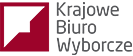 WYDAWANIE KART DO GŁOSOWANIA
                         (ochrona danych osobowych)
należy zwrócić uwagę na konieczność zapewnienia ochrony danych osobowych wyborców w spisie, w tym przed ujawnieniem danych osobowych innych osób przy potwierdzaniu przez wyborców odbioru kart do głosowania.

w tym celu komisja stosuje osłony na spis, zabezpieczające dane osobowe innych osób ujętych w spisie.
w przypadku gdy komisja zauważy, że osoba podpisała się w linii przy nazwisku innego wyborcy, wskazuje tej osobie właściwe miejsce w spisie do złożenia podpisu, a podpis złożony w niewłaściwym miejscu skreśla. 
skreślenie opatruje się adnotacją „podpis w nieprawidłowym miejscu” i parafą przewodniczącego komisji lub jego zastępcy.
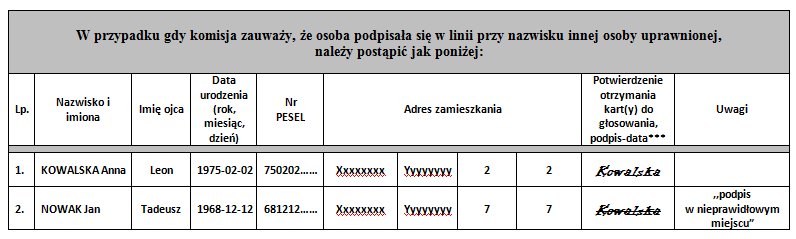 innego wyborcy
48
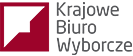 WYDAWANIE KART DO GŁOSOWANIA
na wniosek wyborcy komisja jest obowiązana wyjaśnić sposób głosowania oraz warunki ważności głosu, zgodnie z informacjami umieszczonymi na karcie do głosowania.

możliwe jest składanie podpisu bez odwracania spisu.

wyjaśnienia nie mogą zawierać elementów agitacyjnych !!

przy wydawaniu kart do głosowania komisja sprawdza, czy wydawana karta jest ostemplowana jej pieczęcią 

jeżeli wyborca nie potwierdzi własnoręcznym podpisem odbioru karty do głosowania, komisja odmawia jej wydania.
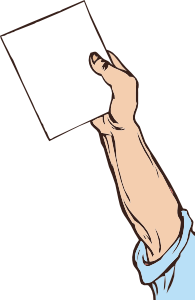 UWAGA !!
Komisja odmawia ponownego wydania karty do głosowania niezależnie od przyczyn tego żądania (np. z powodu pomyłkowego wypełnienia karty,zniszczenia jej itp.).
49
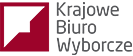 WYDAWANIE KART DO GŁOSOWANIA
UWAGA
w przypadku gdy w rubryce spisu wyborców w linii przy nazwisku wyborcy, który żąda wydania karty do głosowania, znajduje się już podpis potwierdzający ich odbiór, a komisja nie ma wiedzy, że powstał on w wyniku omyłki, komisja odmawia wydania karty do głosowania.
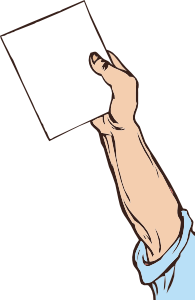 50
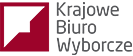 OBOWIĄZKI INFORMACYJNE KOMISJI
na prośbę wyborcy niepełnosprawnego, komisja jest obowiązana do przekazania ustnie treści obwieszczeń wyborczych w zakresie:

informacji o komitetach wyborczych biorących udział w wyborach
 
zarejestrowanych kandydatach 



przekaz dotyczący kandydatów powinien się ograniczać do informowania wyborcy o liczbie kandydatów, a także imionach i nazwiskach
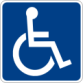 Czynności te wykonuje przewodniczący komisji lub zastępca przewodniczącego w obecności innego członka komisji.
51
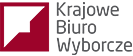 GŁOSOWANIE PRZEZ PEŁNOMOCNIKA
1. sprawdzić tożsamość pełnomocnika.
2. sprawdzić akt pełnomocnictwa.
3. sprawdzić, czy osoba, która udzieliła pełnomocnictwa
    	 - jest ujęta w spisie;
     	 - nie głosowała wcześniej osobiście – bo wtedy następuje wygaśnięcie pełnomocnictwa
    	 - czy pełnomocnictwo nie zostało cofnięte.
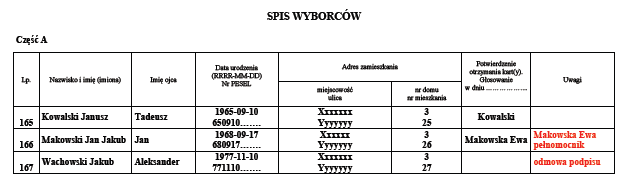 Wpis komisji
4. odnotować fakt głosowania przez pełnomocnika dodatkowo na liście wyborców,     którzy udzielili pełnomocnictwa  do głosowania.
5. akt pełnomocnictwa (dokument ) dołączyć do spisu.
6. wydać pełnomocnikowi kartę do głosowania.
52
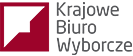 GŁOSOWANIE PRZEZ PEŁNOMOCNIKA
fakt cofnięcia lub wygaśnięcia pełnomocnictwa do głosowania komisja obowiązana jest odnotować w spisie wyborców oraz na otrzymanym wraz ze spisem wykazie wyborców, którzy udzielili pełnomocnictwa, a otrzymane oświadczenia dołączyć do spisu wyborców. 

akt pełnomocnictwa sporządzony przed pierwszym głosowaniem (28 czerwca 2020 r.) dotyczy zarówno pierwszego głosowania, jak i ewentualnego ponownego głosowania.
komisja odmawia wydania pełnomocnikowi karty do głosowania i zatrzymuje akt pełnomocnictwa do głosowania w przypadku wcześniejszego głosowania osobistego wyborcy, wygaśnięcia pełnomocnictwa z innej przyczyny lub cofnięcia pełnomocnictwa.
53
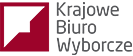 WYDAWANIE NAKŁADEK NA 	KARTĘ DO GŁOSOWANIA
nakładki - papierowe

sporządzone w formacie odpowiadającym formatowi karty do głosowania, do której ma być używana, ponadto u góry, na dole oraz z prawej strony znajdują się zakładki podtrzymujące kartę do głosowania; 

mają ścięty górny prawy narożnik, w celu identyfikacji położenia względem karty do głosowania !!

każda komisja otrzyma jedną  nakładkę w alfabecie Braille’a
54
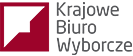 NAKŁADKA NA KARTĘ DO GŁOSOWANIA
komisja informuje wyborcę, że po oddaniu głosu obowiązany jest on zwrócić komisji nakładkę na kartę. 


komisja zwraca uwagę, aby wyborca wraz z kartą nie wrzucił nakładki do urny.
w przypadku utraty nakładek lub ich zniszczenia komisja niezwłocznie informuje o tym wójta.
55
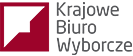 PRZEBIEG GŁOSOWANIA
karty do głosowania wyborcy powinni wrzucać do urny w takisposób, aby strona zadrukowana była niewidoczna.
niedopuszczalne jest głosowanie za członka rodziny lub za inną osobę z wyjątkiem  głosowania przez pełnomocnika. 

osobie niepełnosprawnej, na jej prośbę, może pomagać w głosowaniu inna osoba, w tym także niepełnoletnia; pomoc ta może mieć tylko techniczny charakter; nie może ona polegać na sugerowaniu głosującemu sposobu głosowania lub na głosowaniu w zastępstwie tej osoby; dopuszczalne jest, aby na życzenie osoby niepełnosprawnej w miejscu zapewniającym tajność głosowania przebywała osoba udzielająca pomocy.
56
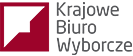 PRZEBIEG GŁOSOWANIA
pomocy w głosowaniu nie może udzielać członek komisji, mąż zaufania, obserwator społeczny, ani obserwator międzynarodowy.
komisja zwraca uwagę, by wyborcy:
przestrzegali zasad bezpieczeństwa sanitarnego w lokalu komisji, o których mowa w rozporządzeniu Ministra Zdrowia,
głosowali osobiście i w taki sposób, aby nie została naruszona tajność głosowania;
głosowanie nie zostało wykorzystane przez wyborców do prowadzenia agitacji wyborczej;
57
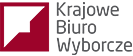 WYNOSZENIE KART DO GŁOSOWANIA
Komisja zwraca uwagę, by wyborcy nie wynosili kart do     głosowania poza lokal wyborczy.

       jeżeli komisja:
zauważy, że wyborca wyniósł kartę na zewnątrz
otrzyma informację, że w lokalu lub poza nim oferowane jest odstąpienie karty
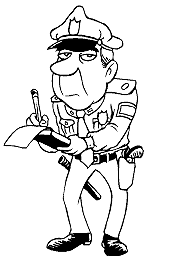 obowiązana jest niezwłocznie zawiadomić Policję
58
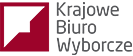 WYDAWANIE ZAŚWIADCZEŃ
       (potwierdzających udział w głosowaniu)
Na żądanie wyborcy, komisja zobowiązana jest wydać zaświadczenie
Zaświadczenie
Obwodowa Komisja Wyborcza Nr … w …………………. zaświadcza, że 
Pan/Pani ……………………..………………..……… otrzymał/otrzymała kartę do głosowania
		(imię i nazwisko wyborcy)
w wyborach Prezydenta Rzeczypospolitej Polskiej w głosowaniu w dniu …………………………..
														                                   (data głosowania)
…………………….........	      ………………………
 (miejscowość, data)	(podpis)
jeżeli z wnioskiem o wydanie zaświadczenia wystąpił pełnomocnik - w zaświadczeniu po wyrazach „otrzymał/otrzymała” należy dodać wyrazy „jako pełnomocnik wyborcy”.
podpisuje przewodniczący okw lub zastępca przewodniczącego i opatruje pieczęcią komisji.
zaświadczenie sporządza się w jednym egzemplarzu. Informację o wydaniu zaświadczenia umieszcza się w rubryce spisu „Uwagi” przy nazwisku wyborcy, którego zaświadczenie dotyczyło.
59
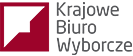 WYDAWANIE ZAŚWIADCZEŃ
  (potwierdzających odmowę wydania karty do głosowania)
na żądanie wyborcy komisja obowiązana jest również wydać zaświadczenie potwierdzające odmowę wydania karty do głosowania z podaniem przyczyny odmowy (np. gdy wyborca nie jest ujęty w spisie wyborców).
przepisy Kodeksu wyborczego nie zabraniają robienia zdjęć w lokalu  wyborczym przez wyborców. 

przewodniczący komisji uprawniony jest, jeżeli uzna to za zasadne, do wydania odmowy wykonania zdjęć przez wyborcę w lokalu wyborczym.

niedopuszczalne jest robienie zdjęć lub nagrywanie spisu wyborców.
60
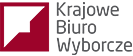 REZERWA KART DO GŁOSOWANIA
każda komisja otrzyma 90% kart, w stosunku do liczby uprawnionych w danym obwodzie głosowania. Pozostałe 10% z każdego obwodu będzie stanowiło rezerwę Okręgowej Komisji Wyborczej i przechowywane będzie w urzędzie gminy.
Komisja na bieżąco sprawdza liczbę podpisów w spisie potwierdzających otrzymanie karty przez wyborców
61
Informacja				o frekwencji
				
				wg. stanu na godz. 12.00 i 17.00
62
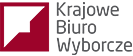 PODANIE DANYCH O FREKWENCJI
liczba osób uprawnionych do głosowania - ustala się na podstawie liczby osób umieszczonych w spisie wyborców łącznie z osobami dopisanymi przez komisję obwodową w trakcie głosowania,       

liczba wyborców, którym wydano karty do głosowania - stanowi suma liczby podpisów wyborców potwierdzających otrzymanie karty do głosowania łącznie z adnotacjami o wydaniu karty bez potwierdzenia podpisem w spisie.
Informację o liczbie osób uprawnionych do głosowania oraz o liczbie wyborców, którym wydano karty do głosowania, obwodowa komisja wyborcza udostępnia na drzwiach wejściowych do lokalu wyborczego, niezwłocznie po przekazaniu danych Państwowej Komisji Wyborczej.
63
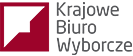 FREKWENCJA – na godz. 12.00 oraz 17.00
Komisja w dniu głosowania ustala dwukrotnie :
     - liczbę osób uprawnionych do głosowania,
       - liczbę wyborców, którym wydano karty do głosowania

Procedura podstawowa



Procedura awaryjna 
(brak możliwości wprowadzenia danych do systemu informatycznego)
System informatyczny
Państwowa Komisja Wyborcza
Obwodowa komisja wyborcza
operator obwodowy wprowadza w systemie WOW dane o frekwencji
Pełnomocnik
 – nadzór w gminie
OKW – nadzór na terenie właściwości terytorialnej
Państwowa Komisja Wyborcza
System informatyczny
(za pomocą pełnomocnika)
Pełnomocnik  gminny
Obwodowa  komisja wyborcza
e-mail (arkusz kalkulacyjny)
System informatyczny
Osoba wyznaczona przez  OKW
telefonicznie
e-mail
Osoba wyznaczona
telefonicznie
64
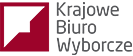 GŁOSOWANIE KORESPONDENCYJNE
(sposób postępowania w głosowaniu korespondencyjnym)
Uchwała nr 167/2020 Państwowej Komisji Wyborczej z dnia 8 czerwca 2020 r. 
w sprawie sposobu postępowania z kopertami zwrotnymi i pakietami wyborczymi w głosowaniu korespondencyjnym
od rozpoczęcia głosowania o godz. 7:00 do godziny 21:00 komisja odbiera koperty zwrotne od przedstawicieli Poczty Polskiej, przedstawicieli urzędów gmin oraz od wyborców, a także innych osób doręczających koperty zwrotne.
65
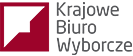 GŁOSOWANIE KORESPONDENCYJNE
Komisja niezwłocznie po dostarczeniu otwiera  kopertę zwrotną i sprawdza, czy wewnątrz: 
znajduje się podpisane przez wyborcę oświadczenie o osobistym i tajnym oddaniu głosu; 
koperta na kartę do głosowania jest zaklejona.
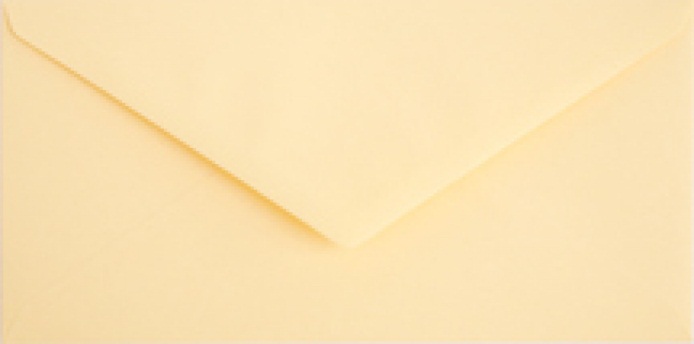 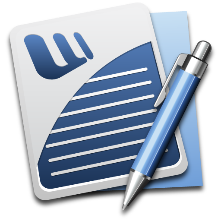 oświadczenie o osobistym i tajnym oddaniu głosu
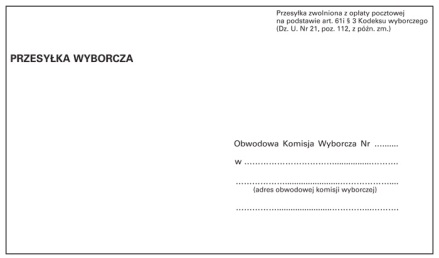 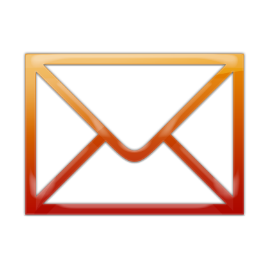 zaklejona koperta na kartę do głosowania
Koperta   zwrotna
66
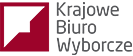 GŁOSOWANIE KORESPONDENCYJNE
jeżeli wymienione  warunki są spełnione, komisja odnotowuje w rubryce spisu „Uwagi”, odpowiadającej pozycji, pod którą przy nazwisku wyborcy umieszczono informację o wysłaniu pakietu wyborczego, że wyborca głosował korespondencyjnie,  a zaklejoną kopertę na kartę do głosowania komisja wrzuca do urny wyborczej. 

oświadczenie o osobistym i tajnym oddaniu głosu komisja dołącza do spisu wyborców. 

porównuje imię i nazwisko wyborcy oraz numer PESEL zawarty w oświadczeniu o osobistym i tajnym oddaniu głosu na karcie do głosowania z danymi zawartymi w spisie wyborców.
21.10.2018
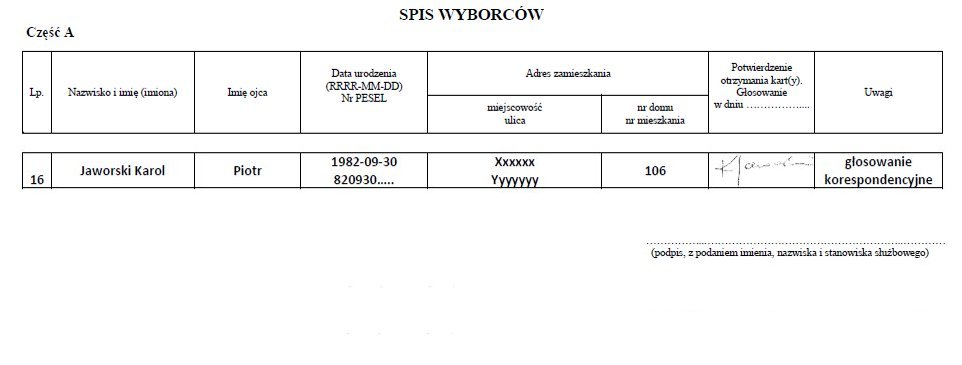 wpis    komisji
67
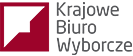 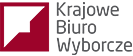 GŁOSOWANIE KORESPONDENCYJNE
Komisja w trakcie głosowania ustala na bieżąco:

liczbę otrzymanych kopert zwrotnych;
liczbę kopert zwrotnych bez oświadczenia;
liczbę kopert zwrotnych z niepodpisanym oświadczeniem;
liczbę kopert zwrotnych bez koperty na kartę do głosowania;
liczbę kopert zwrotnych z niezaklejoną kopertą na kartę do głosowania;
liczbę kopert na kartę do głosowania wrzuconych do urny.
otrzymanych przez komisję pustych kopert zwrotnych nie uwzględnia się przy dokonywaniu powyższych ustaleń.
wskazany członek komisji zapisuje ww. dane na arkuszu pomocniczym pod nadzorem przewodniczącego lub zastępcy przewodniczącego komisji.
68
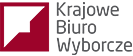 GŁOSOWANIE KORESPONDENCYJNE
puste koperty zwrotne komisja pakuje w pakiet, opisuje i odkłada.
 
pakiety wyborcze nieodebrane przez wyborcę, dostarczone obwodowej komisji wyborczej, komisja pakuje w pakiet, opisuje i odkłada. 

koperty zwrotne doręczone do obwodowej komisji wyborczej po zakończeniu głosowania pakuje w pakiet, opisuje i odkłada. 

jeżeli wyborca, którego koperta zwrotna została doręczona do komisji, nie jest ujęty w spisie wyborców, komisja jest obowiązana wyjaśnić telefonicznie w urzędu gminy przyczynę. Jeżeli urząd gminy potwierdzi, że nieumieszczenie wyborcy w spisie wynika z omyłki, komisja dopisuje wyborcę do spisu wyborców na dodatkowym formularzu spisu. Członek komisji sporządza notatkę w tej sprawie, którą dołącza się do spisu wyborców.
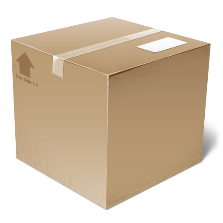 Pakiety te pozostają w dokumentacji komisji, które po zakończeniu głosowania przekazywane są w depozyt urzędnikowi wyborczemu.
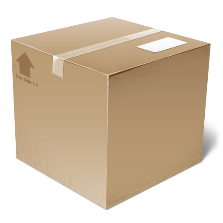 69
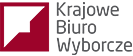 PRZERWA W GŁOSOWANIU
głosowania nie wolno przerywać – tylko nadzwyczajne wydarzenia
	 (np. katastrofa budowlana dotycząca budynku) dają podstawę


brak pieczęci, trudność w dostaniu się do budynku  lub lokalu przed      rozpoczęciem głosowania, zapełnienie się urny -  to nie są nadzwyczajne  wydarzenia!!!
o przyczynach uzasadniających — zdaniem komisji — zarządzenie przerwy w głosowaniu, jego przedłużenie lub odroczenie komisja powiadamia niezwłocznie Okręgową Komisję Wyborczą i za jej zgodą podejmuje uchwałę w tej sprawie.
uchwałę o zarządzeniu przerwy w głosowaniu, jego przedłużeniu lub odroczeniu komisja bezzwłocznie:
 podaje do publicznej wiadomości, 
 przesyła  Rejonowej Komisji Wyborczej
Uchwałę załącza się do protokołu głosowania i czyni o tym adnotację w protokole w punkcie 18 protokołu głosowania
70
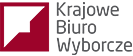 ZAKOŃCZENIE GŁOSOWANIA
o godz. 21.00 komisja zamyka lokal
osobom przybyłym do lokalu przed 2100 należy umożliwić oddanie głosu;
w przypadku podjęcia przez komisję uchwały o przedłużeniu głosowania lokal komisji jest zamykany później niż o godz. 2100, tj. o godzinie wynikającej z uchwały;
podanie do publicznej wiadomości protokołu głosowania w obwodzie
71
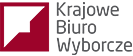 po opuszczeniu lokalu przez ostatniego wyborcę komisja zapieczętowuje otwór urny wyborczej, zaklejając go paskiem papieru opatrzonym pieczęcią komisji i podpisami jej członków;
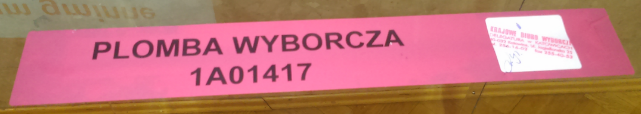 jeżeli komisja otrzymała jednorazowe plomby (nalepki foliowe) opatrzone   unikatowym numerem, za ich pomocą zabezpiecza wlot urny. 
na naklejce etykiety należy postawić pieczęć komisji. 

unikatowy numer plomby przewodniczący komisji wpisuje do wewnętrznego protokołu.
należy pamiętać, że każda próba odklejenia nalepki spowoduje pojawienie się na niej napisu o tym informującego.
72
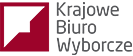 ZAKOŃCZENIE GŁOSOWANIA
po zakończeniu głosowania w lokalu mogą przebywać wyłącznie członkowie obwodowej komisji wyborczej w możliwie pełnym składzie, lecz nie mniejszym niż połowa jej pełnego składu, w tym przewodniczący lub jego zastępca, mężowie zaufania, obserwatorzy społeczni i obserwatorzy międzynarodowi

oraz osoba odpowiedzialna za obsługę informatyczną.
gdyby komisja znalazła w lokalu wyborczym lub w budynku kartę (lub karty) do głosowania pozostawioną przez wyborcę, komisja nie jest uprawniona do wrzucenia jej do urny wyborczej. Karty takiej nie uwzględnia się przy obliczeniach. 
a informację o odnalezieniu karty należ odnotować w punkcie 22 protokołu głosowania.
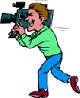 Jedynie w czasie otwierania urny i wyjmowania z niej kart dopuszczalna jest obecność w lokalu przedstawicieli prasy
73
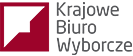 ZAKOŃCZENIE GŁOSOWANIA
wszystkie czynności związane z ustaleniem wyników głosowania w obwodzie i sporządzeniem protokołu głosowania komisja powołana w liczbie:

1)	3 osób – musi wykonywać w składzie nie mniejszym niż 2 osoby;
2)	4 osób – musi wykonywać w składzie nie mniejszym niż 2 osoby;
3)	5 osób – musi wykonywać w składzie nie mniejszym niż 3 osoby;
4)	6 osób – musi wykonywać w składzie nie mniejszym niż 3 osoby;
5)	7 osób – musi wykonywać w składzie nie mniejszym niż 4 osoby;
6)	8 osób – musi wykonywać w składzie nie mniejszym niż 4 osoby;
7)	9 osób – musi wykonywać w składzie nie mniejszym niż 5 osób;
74
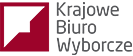 PONOWNE GŁOSOWANIE II TURA 12.07.2020r.
ponowne głosowanie przeprowadza i ustala jego wyniki w obwodzie ta sama komisja, która przeprowadziła głosowanie w dniu 28 czerwca 2020 r.

podczas czynności w dniu ponownego głosowania w lokalu wyborczym mogą przebywać wyłącznie mężowie zaufania komitetów wyborczych, które zgłosiły kandydatów uczestniczących w ponownym głosowaniu. 

mężowie zaufania mogą legitymować się upoważnieniami dotyczącymi wyborów przeprowadzanych w dniu pierwszego głosowania. 

głosowanie ponowne przeprowadza się na podstawie tych samych spisów wyborców, podlegających aktualizacji, polegającej w szczególności na umieszczeniu w spisie osób, które najpóźniej w dniu ponownego głosowania ukończą 18 lat.

komisja, dopisując nazwisko wyborcy w rubryce „Uwagi”, umieszcza adnotację            „Z 12.07”. (Z -  jak zaświadczenie )
75
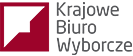 PONOWNE GŁOSOWANIE
komisja odmawia wydania karty do głosowania w przypadku przedłożenia zaświadczenia o prawie do głosowania dotyczącego głosowania w dniu 28 czerwca 2020 r. 

wraz ze spisem wyborców komisja otrzyma aktualną listę wyborców, którzy udzielili pełnomocnictwa do głosowania. Na podstawie tej listy komisja dopuści do głosowania osoby posiadające pełnomocnictwo do głosowania, które głosując w pierwszym głosowaniu, oddały komisji akt pełnomocnictwa. 

komisja dopuści również do głosowania pełnomocników, którzy w dniu ponownego głosowania przedstawią akty pełnomocnictwa. 

w głosowaniu ponownym tryb ustalenia wyników głosowania w obwodzie i sporządzania protokołu głosowania jest analogiczny do ustalania wyników pierwszego głosowania w dniu 28 czerwca 2020 r.
76
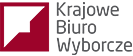 Dziękujemy za uwagę
77